The sine and cosine ratios
Explicit teaching
The sine and cosine ratios – part 1
Visible learning
Trigonometric ratios – part 1
Hypotenuse
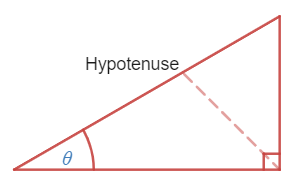 3
[Speaker Notes: Hypotenuse: To find the hypotenuse, draw a straight line from the right angle and label the side you hit. An animation of this can be used with the Desmos graph, Hypotenuse (bit.ly/desmoshypotenuse   ).]
Trigonometric ratios – part 2
Opposite
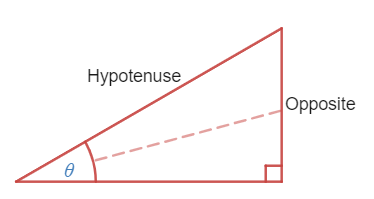 4
[Speaker Notes: Opposite means "on the other side". When you make an angle to form your triangle, there is one side that is not a part of your angle, and is sitting "on the other side" of the triangle. If you draw a straight line from your angle, you will hit the opposite side, as shown below. An animation of this can be used with the Desmos graph, Opposite side (bit.ly/desmosoppositeside).]
Trigonometric ratios – part 3
Adjacent
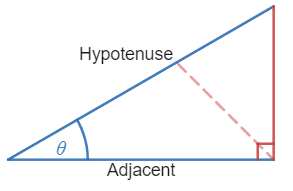 5
[Speaker Notes: Adjacent means "next to" something. When we have measured an angle and formed our triangle, there are two sides that form our angle("next to" our angle). One of them is the hypotenuse, the other one should be labelled "adjacent", as shown below. An animation of this can be used with Desmos graph, Adjacent side (bit.ly/desmosadjacentside). 

Students to practice labelling the sides of triangles in the activity at Transum website, Which side? (bit.ly/transumwhichside)]
Trigonometric ratios – part 4
Summarise
What do you notice?
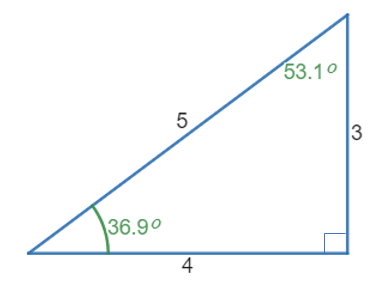 What do you wonder?
6
Success criteria